足球类水平二大单元教学设计
报告人名称
20xx.xx.xx
目录
单元信息元素
单元目标
单元教材分析
单元学情分析
单元主要教学内容
单元教学重难点
单元开放式学习环境
单元过程结构图
单元检测内容及评价
单元教学反思
单元作业设计
一、单元信息元素
单元基本信息
主题
发
发
发
适用年级
课时
二、单元目标
运动能力目标
目标1
目标2
目标3
发
01
02
03
发
发
健康行为目标
目标1
目标2
03
02
内容空
内容空
目标4
04
目标3
内容空
01
内容空
体育品德目标
内容空
内容空
内容空
目标1
目标2
目标3
三、单元教材分析
教材价值与地位
教材价值
内容略
内容略
教材地位
技能特点
技术精细性
战术协同性
体技融合性
应用迁移性
内容空
内容空
内容空
内容空
内容的前后关联
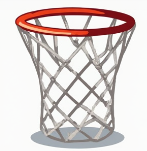 前后关联
四、单元学情分析
认知与身心发展特点
认知特点
身体发育
心理发展
内容空
内容空
内容空
技能基础
技能基础情况
内容空
五、单元主要教学内容
16-18.
15.
14.
13.
12.
11.
10.
9.
8.
7.
6.
5.
4.
3.
2.
1.
基础知识与基本技能
技战术运用
专项体能
展示或比赛
16-18.
15.
14.
13.
12.
11.
10.
9.
8.
7.
6.
5.
4.
3.
2.
1.
技战术运用
基础知识与基本技能
专项体能
展示或比赛
16-18.
15.
14.
13.
12.
11.
10.
9.
8.
7.
6.
5.
4.
3.
2.
1.
基础知识与基本技能
技战术运用
专项体能
展示或比赛
六、单元教学        重难点
学生学习的重难点
01
重点
内容
02
难点
内容
教学内容的重难点
01
重点
内容
02
难点
内容
教学组织的重难点
01
重点
内容
02
难点
内容
教学方法的重难点
01
重点
内容
02
难点
内容
七、单元开放式学习环境
单元开放式学习环境
物理环境
虚拟环境
人文环境
八、单元过程         结构图
九、  单元检测         内容及评价
考核内容及要求
考核内容及要求
十、单元教学反思
教学反思各方面
目标达成
教学组织
01
03
内容
内容
课时安排
主要经验与改进
02
04
内容
内容
十一、单元作业设计
单元作业设计
课时教学计划
目录
课时信息元素
学习目标
主要学习内容及各部分内容
01
02
03
重难点
组织形式
教与学的方法与手段
04
05
06
时间分别
运动负荷预计
场地器材布置
07
08
09
安全措施
教学反思
10
11
水平三  足球大单元课时教学计划
谢谢观看
报告人名称
20xx.xx.xx